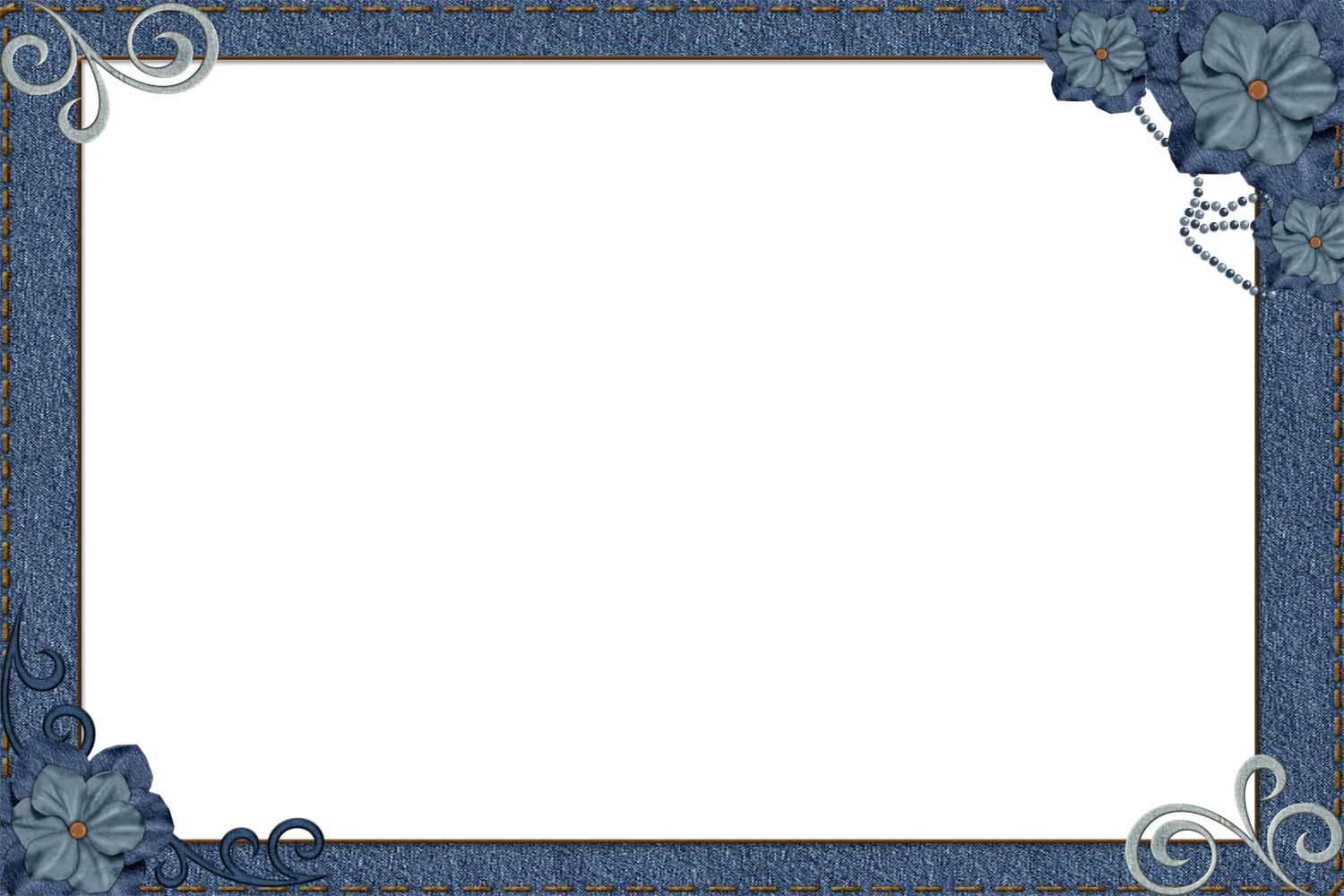 瑪拉基書
《祂愛永不變》第8课
08/02/2020
結語：愛就有盼望
瑪拉基書 — 第六個回合：神的應許永不變
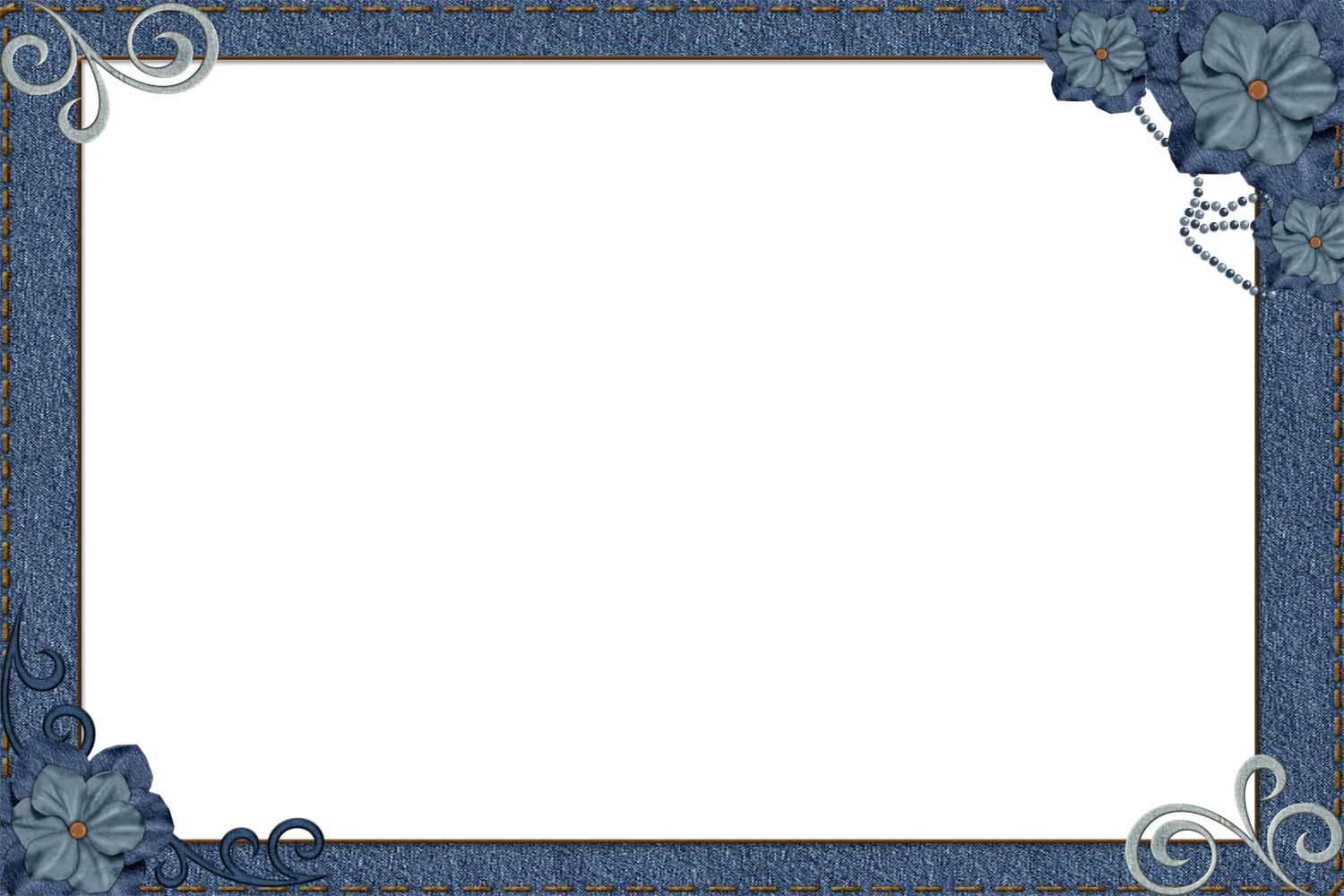 瑪拉基書 — 第一個回合：愛的確據
複習：
第六個回合的辯論 3:13-4:3：神的應許永不變
辯論主題：以色列再次質疑神的公義？神勸慰敬畏祂的人審判日子必定來臨。 

背景：以色列人把自己與外邦人比較 ，覺得不屬神的人亨通發達，覺得自己侍奉神是徒然的，再次質疑神的公義，神回應並預示『耶和華日子』的景況。

所以第六輪辯論是神指出百姓認為“敬虔”毫無意義，神則回答神紀念愛主之人神都紀念，義和不義必被分開。第六輪的主題：“神的應許永不變”。
神在這的應許是神的審判必定來臨,也是第四輪辯論中神的公義。
抓住應許，充滿盼望，並相信能得著榮耀基業
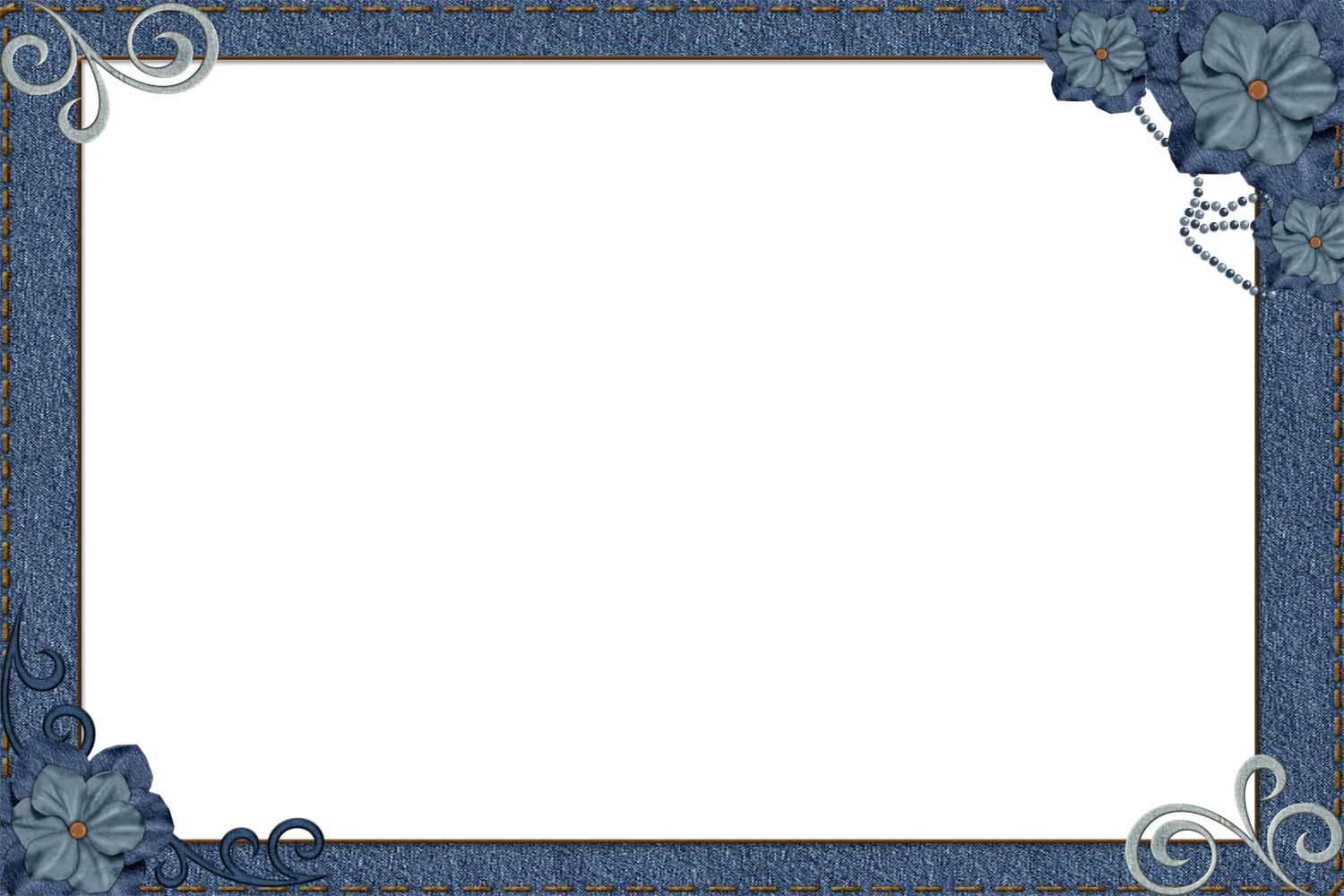 概論
1:1-5：宣告神對以色列的慈愛，我是否灰心冷淡 ？
1:6-2:9：對祭司責備的信息，領袖的責任和需要悔改之處
2:10-16：認識我的詭詐，我對我的鄰舍、甚至對我自己誠實嗎？
 2:17 - 3:6：豫示彌賽亞的降臨，堅忍盼望公義的主
3:7-12：認識我的詭詐，我對神誠實嗎？
3:13-4:3：豫示『耶和華日子』，
4:4-4:6：歡喜盼望慈愛的主
總複習
結語：愛就有盼望
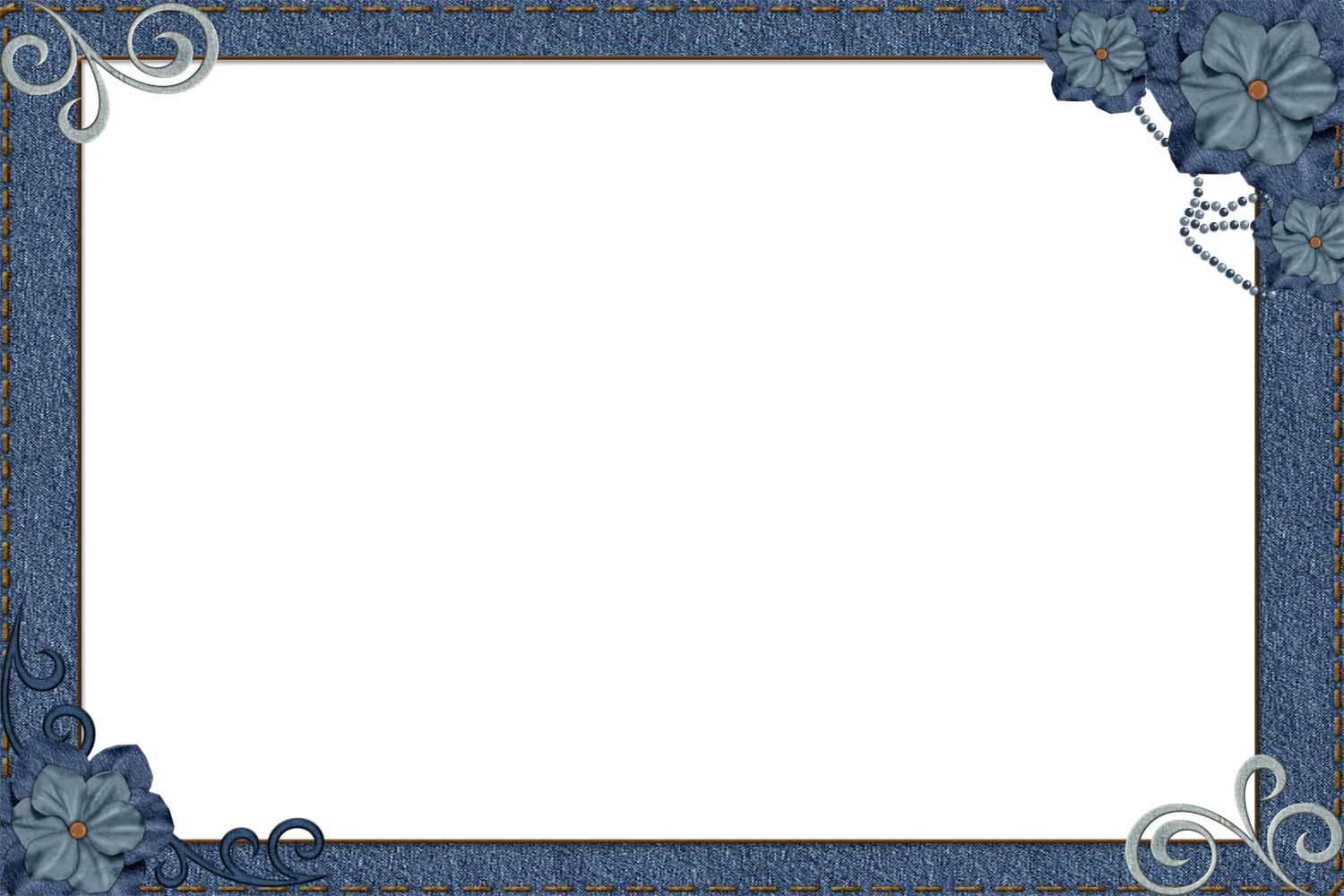 4:4-6

4 你們當記念我僕人摩西的律法，就是我在何烈山，為以色列眾人所吩咐他的律例典章。

5 看哪，耶和華大而可畏之日未到以前，我必差遣先知以利亞到你們那裡去。

6 他必使父親的心轉向兒女，兒女的心轉向父親，免得我來咒詛遍地。
結語：愛就有盼望
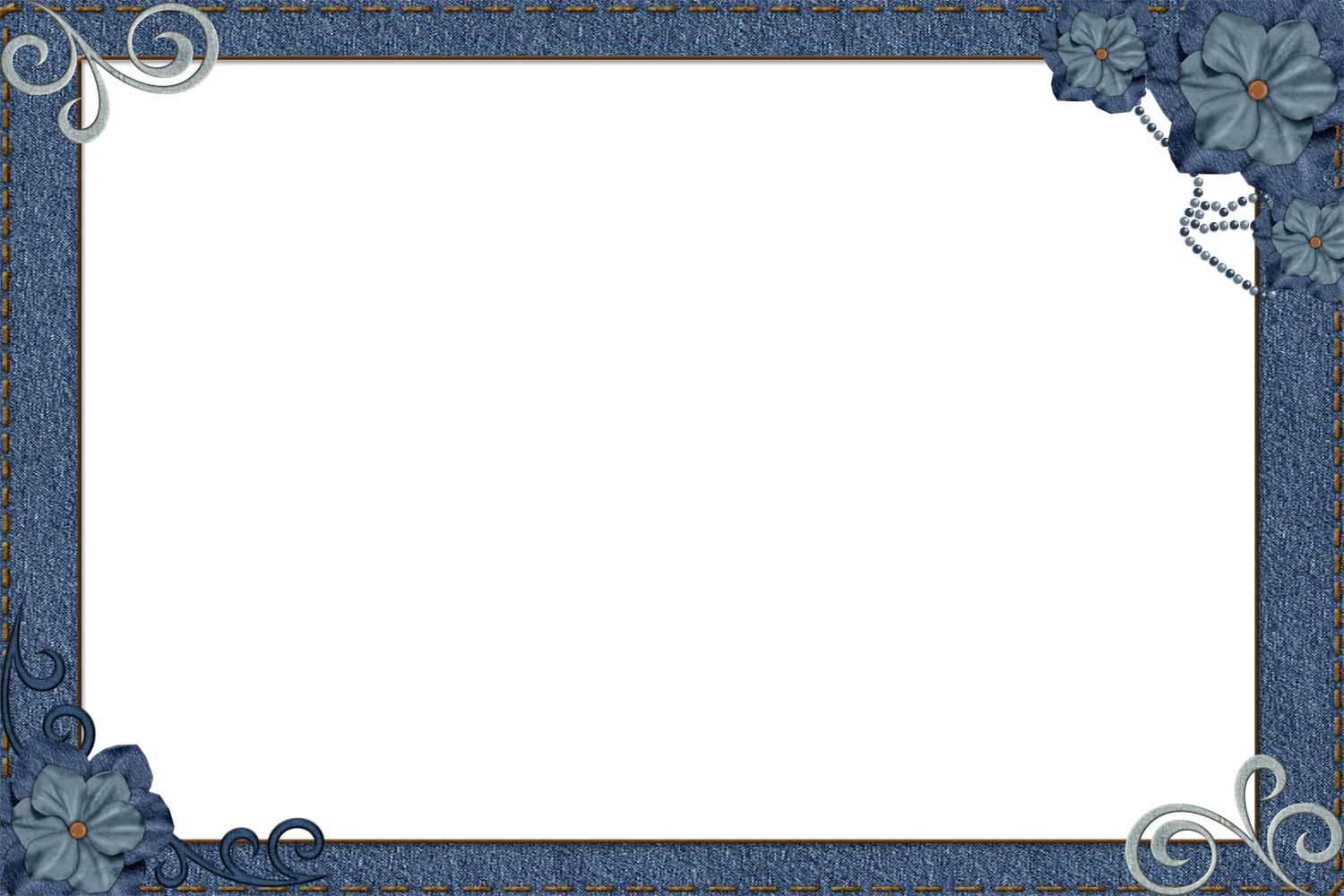 瑪拉基書 — 第一個回合：愛的確據
六個回合辯論後的結語： 4:3-6：爱就是有盼望
辯論的結語：在等候主的日子里，神給了我們切實的盼望。

背景：
第一輪辯論的主題：“神的愛永不變”。
第二輪辯論的主題：“愛就是要讓祂居首位”
第三輪辯論的主題：“神的愛忠貞不渝”
第四輪辯論的主題：“神的愛全然公義”
第五輪辯論的主題：“神的愛充充滿滿”— 學會給是歸回的最短途徑
第六輪辯論的主題： “神的應許永不變”— 敬虔是蒙愛的明證
在經歷了六輪的辯論之後，神勸勉祂的百姓要喜樂地仰望彌賽亞的來到。 
所以這個簡短的結語也有一個主題：“愛是有盼望”。
結語：愛就有盼望
[Speaker Notes: 愛的表達之一，是要有承諾的，並且要兌現的

「求我們主耶穌基督的神，榮耀的父，把那賜人智慧和啟示的靈賜給你們，使你們真認識他。照亮你們心中的眼睛，使你們知道他呼召你們來得的指望是甚麼，他在聖徒中所得榮耀的基業是何等豐盛。」(弗17-18)]
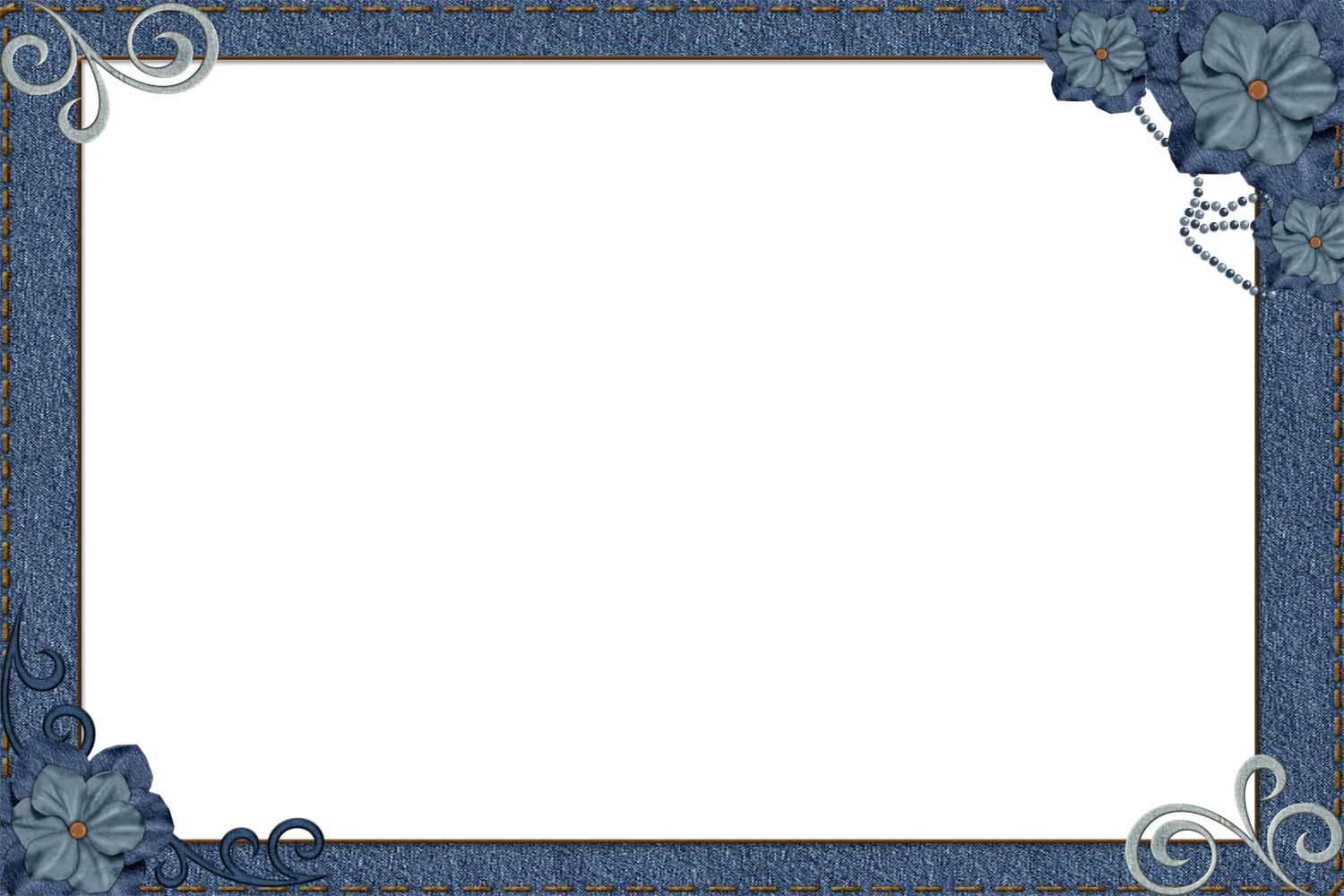 4:4 你們當記念我僕人摩西的律法，就是我在何烈山，為以色列眾人所吩咐他的律例典章。

神的愛與自由的律法

這段是主告訴我們在等候主時候我們應該有怎樣的態度。
應有的態度之一： 遵守神的律法 — 信心 — 信神說的話算話 
律法是什麼？律法就是神性情的表達！—— 愛與自由

	羅馬書7:12 律法是聖潔的，誡命也是聖潔，公義，良善的。
結語：愛就有盼望
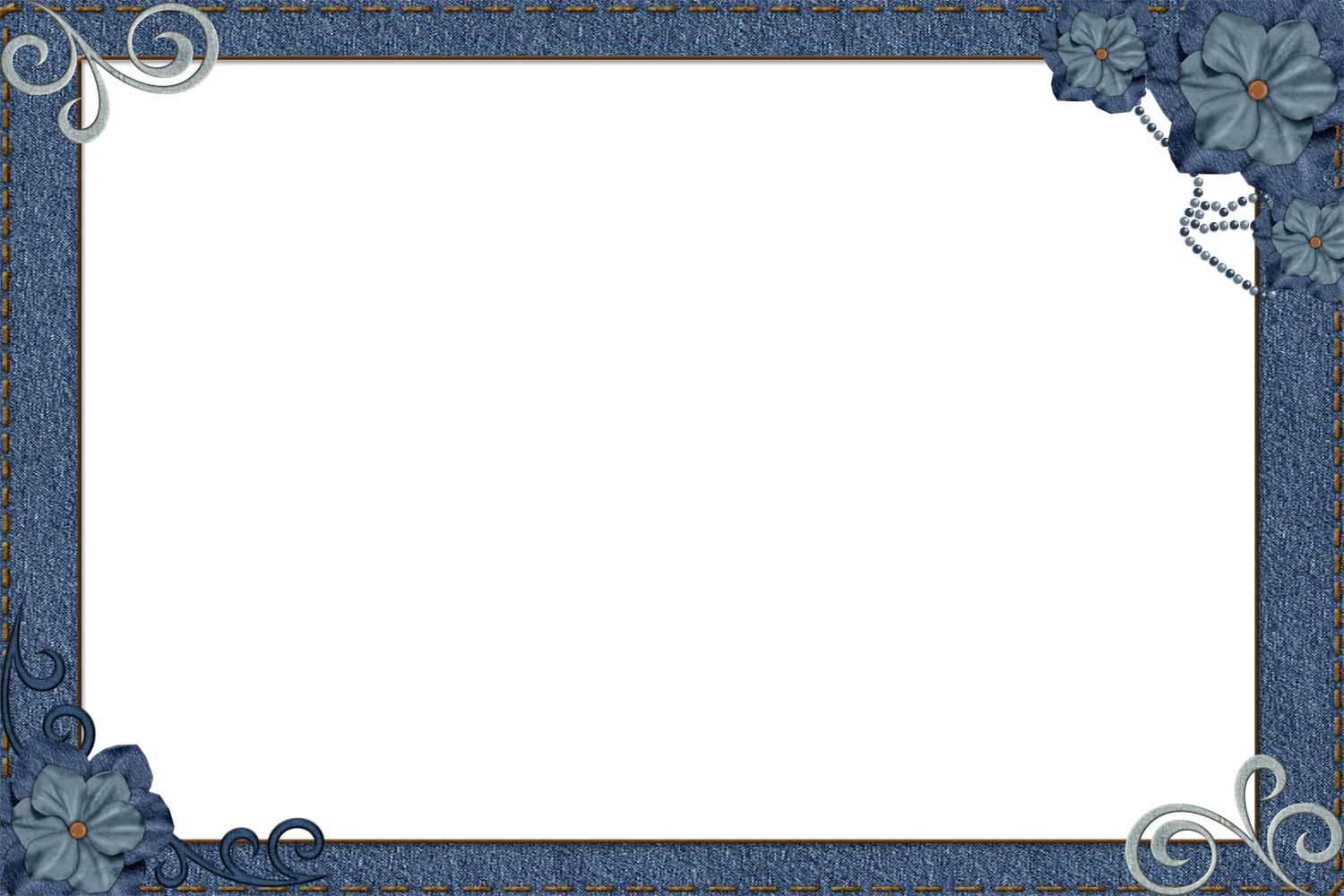 4:5 看哪，耶和華大而可畏之日未到以前，我必差遣先知以利亞到你們那裡去。


應有的態度之二： 歡歡喜喜地等候主的再來
喜樂的依據 — 主說的！— 信心
喜樂的必要 — ..因靠耶和華所得的喜樂是你們的力量。
 (尼希米8:10)

這一節表明神的愛與公義完美統一：审判不是目的，怜悯才是。審判之前以利亞必先來。
這裡的以利亞通常解釋為施洗約翰。我們今天讀就是必有福音的使者在你周圍，而我們也在其中。
結語：愛就有盼望
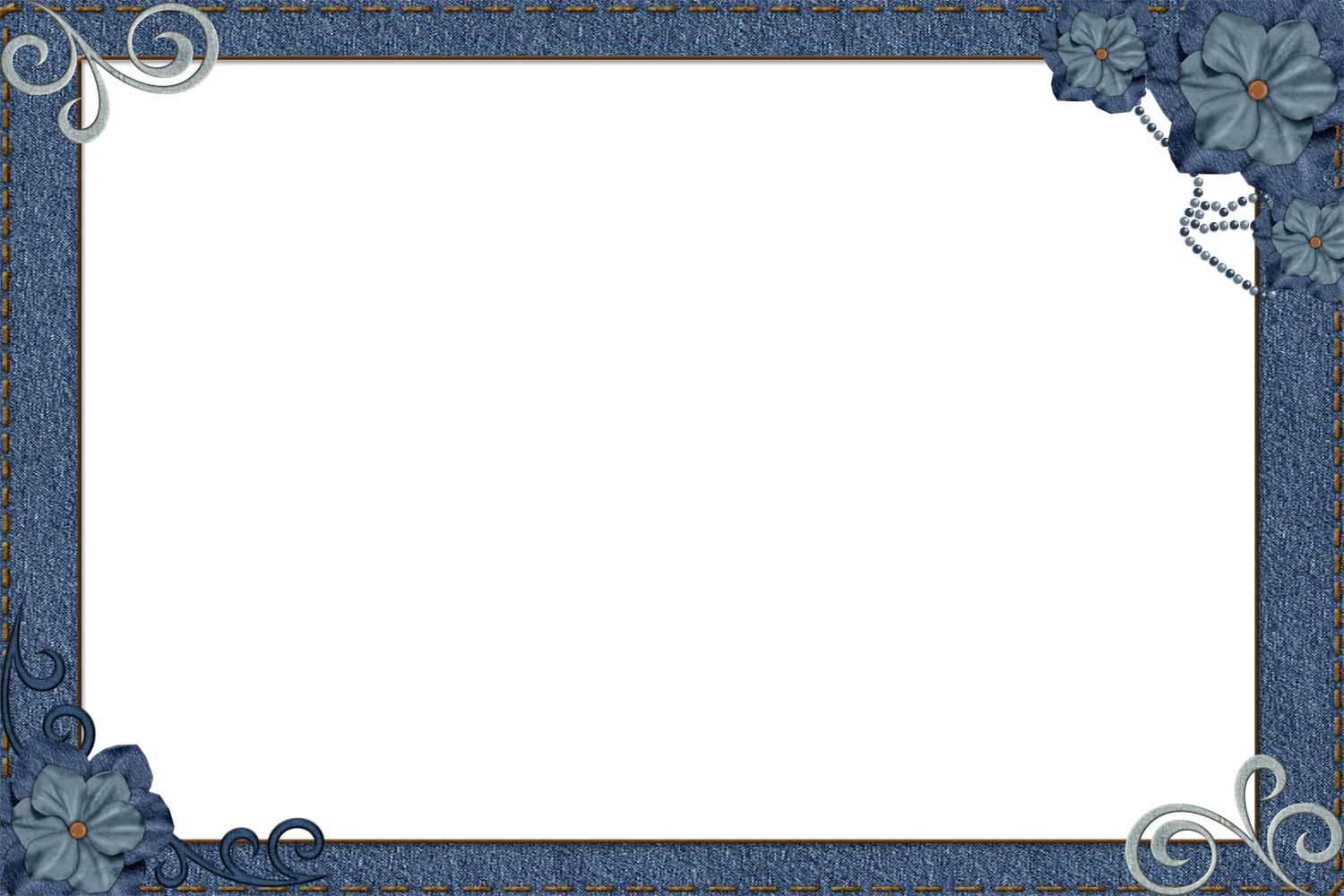 4:6 他必使父親的心轉向兒女，兒女的心轉向父親，免得我來咒詛遍地。

盼望中應有的態度之三： 凡事規規矩矩地按照秩序行。
敬虔的實意 — …你們中間誰願為大必作你們的用人。誰願為首就必作你們的僕人。(馬太20:26-27)
不敬虔的後果 — …遍地詛咒—“毀滅”。
父親 ↔ 兒女: 領袖必須有為父的心腸；會眾务必学会顺服
轉向：回歸，每一個歸回的都是得勝者。
詛咒：“毀滅”
結語：愛就有盼望
瑪拉基書第八課：問題討論
对当今疫情你有怎样的认识？ 

疫情之中应有怎样的教会生活？

教会、家庭、工作的优先次序

三代同堂的家庭的秩序